Swine module husbandry and training module
Adapted from “Guide for the care and use of agricultural animals in research and teaching”, 3rd ed, Federation of Animal Science Societies, 2010
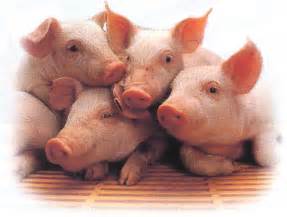 Microenvironment
Air temperature, air movement, moisture
Remain close to zone of thermal neutrality for age of pig housed
Air changes should not be less than 6/hour
Relative humidity
Pens, walls, floors
Social environment
Microbial environment
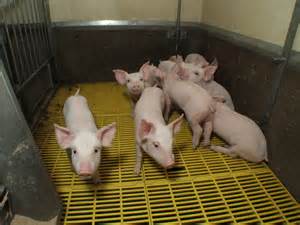 Preferred temperature ranges
Prenursery (7 to 33 pounds) – 79 to 90 F
Nursery (33 to 77 pounds) – 64 to 79 F
Growing (77 to 154 pounds) – 59 to 77 F
Finishing (154 – 220 pounds) – 50 to 77 F
Sow or Boar (>220 pounds) – 50 to 77 F
Lactating sow and litter – 90 F minimum, creep area for piglets
Feed and water
Check animals twice a day minimum
Feeders and waterers functional?
Feeders and feeding places free from manure, urine and contaminants
Minimize dust
Ad libitum water for all sizes of pigs
Feed to nutrient requirements
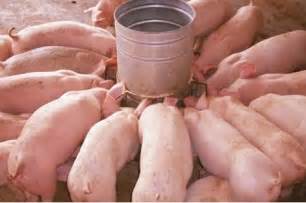 Photoperiod
Lactating sows responded positively to 16 h of light and 8 h of darkness
Changing the photoperiod may affect pig reproduction in some ways, but changes in photoperiod have not been linked to sow or boar well-being.
Husbandry
Social environment 
Young pigs and sows are social – show signs of stress when in isolation (except for farrowing in the case of sows)
Size of group varies – level of stress may be initially high, but will stabilize
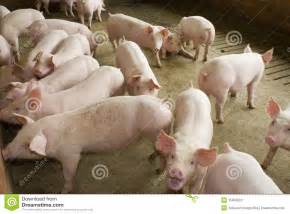 Husbandry
Farrowing systems
Clean, disinfect and dry farrowing environment
Presence of caretaker during farrowing will increase neonatal survival
Sows have difficulty dissipating internal heat so may need to cool (misting, fans)
Husbandry
Confinement before farrowing
6 parts of maternal behavior
Isolation and next site seeking
Nest building
Farrowing
Nest occupation
Social integration
Weaning
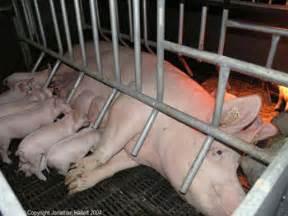 Husbandry
Farrowing systems
Meet performance standards of: 
minimizing preweaning piglet mortality
providing comfort for sow and piglets
providing a sanitary environment for  sow and piglet
accommodating normal sow and piglet behaviors where possible
Restricting sow movement will improve piglet survival 
Farrowing stall, farrowing pen, farrowing hut
The standard farrowing stall is usually a tubular metal construction fixed within a pen of about 2.2 m × 1.5 m(7.2 ft x 4.9 ft), with recommended dimensions of around 2.2 m long, 0.6 m wide, and 1.0 m high(7.2 ft long, 1.97 ft wide, and 3.28 ft high). 
If the farrowing stall length can be adjusted, it should be adjusted based on the body length of the sow. Sows should be able to rest comfortably in the farrowing stall without the need for her head to rest on a feeder due to inadequate length of stall.
All-in/all-out movement of sows
Husbandry
Farrowing systems
Slatted, non-porous, non-abrasive, non-slippery floor
Free of exposed or projecting materials
Floors
Support without slippage
No trapping of feet or legs
Clean environment – separate animals from manure
Provide thermal comfort
Must be able to sanitize
Nearby creep area with heat
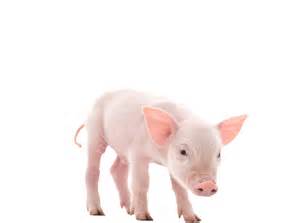 Husbandry
Litter management
Low energy reserves
Low immunoglobulin reserves
Thermoregulate poorly
Danger of being crushed
Until weaning – warm, dry, draft-free and zone heated area
Zone heat to protect the sow from high temps
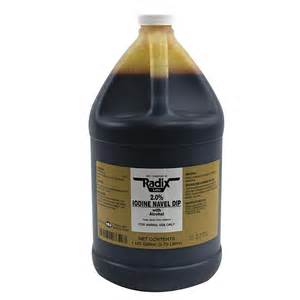 Within a few days of birth
Disinfection of navel
Trimming of needle teeth
Trimming of tail
Trim to no less than 1 inch with a disinfected device
Supplemental iron injection
Individual identification
Husbandry - Nursery systems
Weaning
Segregated early weaning – wean at 10 to 20 days of age, relocate, 
Weaning units may require supplemental heat
Ventilation
Higher degree of sanitation
All-in/all-out
Nutritionally balanced diet unless study dictates otherwise
Feeder space
Water ad libitum
Husbandry – growing and finishing systems
8 to 9 weeks of age to 20 to 25 weeks
Finish is 250 to 300 pounds
Sanitation requirements not as stringent
Can have continuous flow management
Husbandry – floor area recommendations
Litter and lactating sow (sow portion)	14 sq ft
Nursery	7 to 60 pounds			6 sq ft		1.7-4, group
Growing	60 to 125 pounds			10 sq ft	4 – 6,	group
Finishing 	125 to 230 pounds			14 sq ft	6 – 8, 	group
Late finishing 231 to 275 pounds		14 sq ft	8 – 9, group
Mature adults 					14 sq ft	10, group
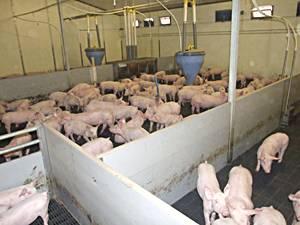 Husbandry
Growing/finishing
Up to 10 pigs per feeder space
Up to 20 pigs per waterer
Ad libitum water
Solid or slatted floor free from sharp edges
Floor space equation; A = k x BW0.667  where k (space coefficient) = 0.336
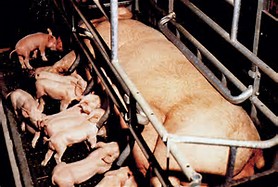 Husbandry
Breeding and gestation systems
Sows can be housed individually or in groups
AVMA policy
All housing systems should attempt to minimize aggression and competition at mixing and feeding times
Provide sow protection from environmental extremes and hazards
Provide feed and water
Allow sows to express normal behavior
Husbandry
Environment for breeding and gestation
60 to 68 F
Consider air temperature, relative humidity, air speed, wall and ceiling temperature, floor characteristics, body weight, feed intake, huddling, number of animals housed together
Sows will experience heat stress at 84 F
Sows should be in a pen or stall that allows them to lay down without parts of their body (not including limbs) extending into the neighboring stall
Standing sows and gilts should not be forcibly in contact with the sides, ends or top of the stall
Should be able to lie down without heads lying on a raised feeding trough
Husbandry
Group housing depends on:
Group size
Floor space allowance
Group composition
Diet type
Method of feed delivery
Genetics
Sow temperament
Social interaction based on:
Number of sows per pen
Space per female
Variation in body size of females
Duration to time together
Method of feeding – aggression correlates with amount and availability of feed
Husbandry
Group management
Groups of up to 35 or 40 – static – sows in same production phase
Groups of 80 to 200 – dynamic – sows enter and leave the group every week
Minimizing social stress by keeping sows in individual stalls for the first 25 to 35 days post-breeding or grouping all sows at one time improves well-being
Floor space
16 sq ft per sow on partly slatted floors
19 sq ft for larger sows
Husbandry
Mating facilities
Sexual development in gilts hastened when kept in groups of 10 to 12 with opportunity for contact with mature boars for 30 minutes/day
House boars individually or groups of same size
Metabolism stalls – require IACUC approval
Prevents turning around and soiling feed or eating feces
Urine and fecal collection
Visual and vocal contact with other pigs important
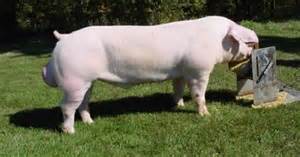 Castration
Done from 1 to 14 days of age
Trained personnel
Disinfected instruments
Pre-castration disinfectant
Incision on ventral scrotum
Topical anesthetic
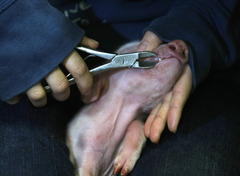 Other standard practices
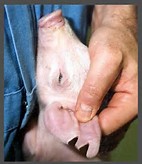 Tooth-clipping
No more than ½ tooth
Ear notching
Permanent ID
Tail docking
Prevent tail-biting
Tusk trimming
Hoof trimming
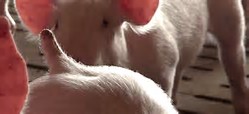 Euthanasia
Blunt trauma – pigs weighing less than 12 to 13 pounds
Carbon dioxide for pigs less than 10 weeks of age
Barbiturate overdose – special handling, licensing
Captive bolt followed by exsanguination for pigs weighing more than 12 pounds
Quiz question #1
Potential problems to watch out for with piglets around farrowing are:
Low energy reserves
Low immunoglobulin reserves
Poor thermoregulation
Danger of being crushed
All of the above
Quiz question #2
Disinfection of navel, trimming of needle teeth, trimming of tail and supplemental iron injections need to be done:
In the nursery unit
Within a few days of birth
In the grower unit
At finishing
Quiz question #3
A good temperature for breeding and gestation would be:
48 F
58 F
68 F
78 F 
88 F
Quiz question #4
Gilts will mature sexually faster if kept in proximity with a boar for at least 30 minutes day
True
False
Quiz question #5
Piglets weighing less than 10 pounds can be euthanized by blunt force trauma
True
False